NCSC Commitment to Student Communicative Competence
June 2014
Communication Competence Definition
The use of a communication system that allows students to gain and demonstrate knowledge 
A “system” may be low tech, no tech, or tech assisted
Many people with severe speech or language problems rely on alternative forms of communication, including augmentative and alternative communication (AAC) systems, to use with existing speech or replace difficult to understand speech
Parent Resource on Communicative Competence http://www.ncscpartners.org/resources
3
NCSC’s Commitment to Communicative Competence Document
Discusses NCSC’s beliefs about communication
Discusses the role of AAC systems
Provides NCSC data  about AAC use
Describes how the base of the NCSC framework is communicative competence (defined as the use of a communication system that allows students to gain and demonstrate knowledge)
Expresses NCSC’s commitment to helping educators provide an effective way for students to communicate their knowledge and skills
Parent Resources
Additional materials designed to help inform parents about NCSC’s work and related issues can be found athttp://www.ncscpartners.org/resources 
Other topics are: 
A summary of the project 
The NCSC alternate assessment
The NCSC curriculum/ instructional resources
College and career readiness
Research on instruction/ assessment of students with significant cognitive disabilities
5
NCSC Background Information
6
NCSC Project
In 2010, the U.S. Department  of Education awarded the National Center and State Collaborative (NCSC) a grant to develop a new alternate assessment on alternate academic achievement standards (AA-AAS) in math and English Language Arts by the 2014-15 school year*
24 states and five national organizations are working together in NCSC http://www.ncscpartners.org
NCSC is also developing curriculum/instructional resources based on Common Core State Standards (CCSS) that can be used in any state https://wiki.ncscpartners.org 

* states may have different implementation timelines for NCSC assessment
7
NCSC Communication Beliefs
All individuals communicate regardless of age OR disability.
All output (gestures, cries, noises) can be communicative.
Communication at some level is possible and identifiable for all students regardless of functional “level.”
Every step toward improved communication, attention and interaction leads to increased independence
8
[Speaker Notes: About 10% of the students who take an AA-AAS communicate in ways that may be difficult to identify or understand. It is sometimes assumed they are unable to communicate. However, research shows that communication interventions can be successful for this group of students.]
NCSC Communication Beliefs, cont.
Communication goals should increase opportunities for integration and interactions with peers and the community in general.
Students with the most significant disabilities benefit from the interactions with typical peers. 
Typical peers benefit from the interactions with students with the most significant disabilities!
No more fundamental outcome of education exists than the right and the ability to communicate.
9
Communication Research
10
Survey of Learner Characteristics for Students Taking an AA-AASFrom 18 NCSC States during the 2010-2011 or 2011-2012 academic year
69% used symbolic language (verbal or written words, signs, Braille, or language-based augmentative systems) to communicate
Approximately 20% used intentional communication, e.g. consistent patterns of gestures or sounds (emerging symbolic)
Approximately 10% communicated primarily through cries, facial expressions, change in muscle tone (pre-symbolic)
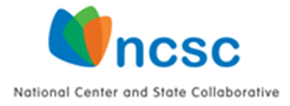 11
[Speaker Notes: There are many misperceptions about students with take an AA-AAS. 

Most of them already have basic communication and academic skills. 

Although 31% do not have symbolic language, about 20% have identifiable communication methods (e.g. consistent patterns of gestures or sounds) The remaining 10% of students also communicate. However, they do so in ways that may be difficult to identify or understand. 

The skills for all the students who take an AA-AAS can be improved with appropriate communication interventions and  instruction linked to grade level standards.]
Concerning Data on AAC use
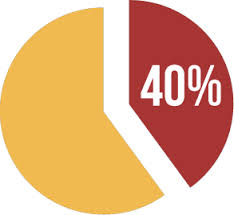 Only 40% of the students in the emerging or pre-symbolic levels used AAC as part of their educational programs
12
What is AAC?
AAC includes all forms of communication (other than oral speech) used to express thoughts, needs, wants, and ideas. 
We all use AAC when we make facial expressions or gestures, use symbols or pictures, or use print. 
Special aids, such as picture and symbol communication boards and electronic devices, are available to help people express themselves
Effectiveness of AAC
96% of the studies on use of AAC  for individuals with severe intellectual and developmental disabilities over 20 years reported positive changes in some aspects of communication
These findings support communication intervention for students with significant cognitive disabilities
Students with significant cognitive disabilities can learn to use AAC quite quickly
A NCSC report found that most students experienced success with as little as 15 minutes per day of instruction over an average of 6.5 months
14
[Speaker Notes: We often think we don’t know what to do to help students along, but we have 20 years of research that points to the importance and necessity of communication intervention.

Full reference:  Snell, Brady, McLean, Ogletree, Siegel, Sylvester, Mineo, Paul, Romski and Sevcik (2010) Twenty Years of Communication Intervention Research With Individuals Who Have Severe Intellectual and Developmental Disabilities. American Journal on Intellectual and Developmental Disabilities: September 2010, Vol. 115, No. 5, pp. 364-380.]
Importance of AAC Use
AAC provides a method for communication, social interaction, a sense of self-worth and engagement in academics, and other school-related activities (e.g., extra-curricular, work-study)
AAC prepares students to seek assistance for a variety of situations throughout their lives, including letting someone know if they are suffering abuse and/or neglect. 
The ability to effectively communicate reduces the risk that they will be victimized
NCSC Commitment to Communicative Competence
Career
College
Community
Curriculum
Common  Standards
Learning Progressions
Core Content Connectors
Instruction
Grade-level Lessons
Accommodations
Systematic Instruction
Assessment
Formative
Summative
Communicative Competence
17
NCSC Framework
[Speaker Notes: Over the past several decades, powerful insights have been gained into how students represent knowledge and develop competence in specific domains, as well as how tasks and situations can be designed to provide evidence for inferences about what students know and can do for students across a full range of performance. 

Researchers are finding strong evidence of academic skill and knowledge development among students who participate in AA-AAS, including abstract concepts and transfer of learning. 

Each component of the triangle (curriculum, instruction and assessment) is used to inform the other components which are all directed toward the goal of College, Career, and Community readiness. 

Communicative Competence is critical to this domain-based model of learning and is a key focus of the project.

In order for any student to benefit from challenging curriculum and high quality instruction, he or she has to be able to communicate what they know and can do. Communicative Competence is the base.

Consistent communication intervention is needed to ensure that students can access the content.]
Support for Teachers
A NCSC survey showed that teacher estimates of the reading and communication abilities of students who participate in the AA-AAS were lower than was indicated by learner characteristic data about these students 
Teachers and other service providers may need additional training to accurately interpret and increase the communication efforts of students with significant cognitive disabilities
NCSC is committed to helping educators find effective ways for their students  to communicate their knowledge and skills